THE PLANThe Goal
Focus on:
Entire system
Level of service (LOS)
Capacity and I/I
Education
THE PLANThe Goal
Maximize short-term capacity increases through in-plant modifications
Establish a Level of Service (LOS) for the entire system 
Create long-range (20 year) plan and funding commitment to ensure LOS is met without overflows
Create a well-defined, detailed contingency plan to handle weather events beyond the LOS scenario
Predict the impact of sea level rise on I/I and whether any current facilities need to be protected or relocated
Provide sufficient redundancy to manage one plant completely shut down for two weeks
Operate with no violations of FDEP rules
THE PLANThe priorities
THE PLANThe history
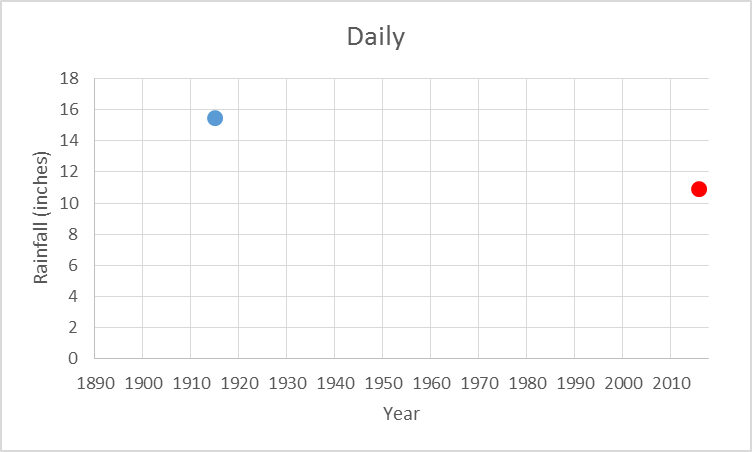 134 years of daily rainfall data for St. Pete
Only one other time has the 24-hour rainfall exceeded Hermine (August 31, 2016)
Hermine Peak 24-Hour Rainfall
THE PLANthe history
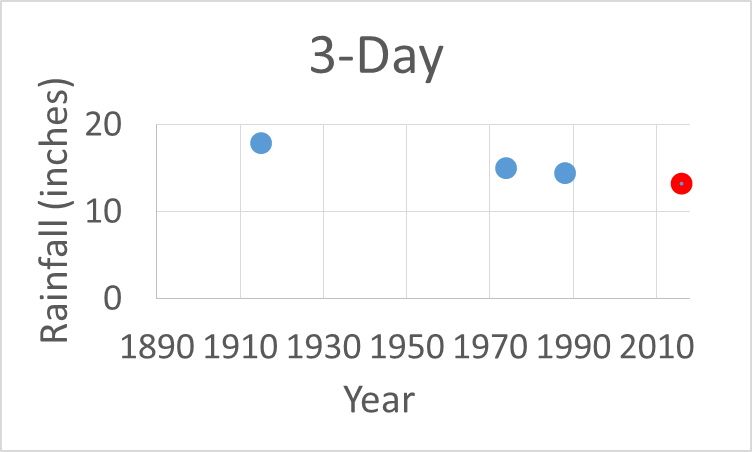 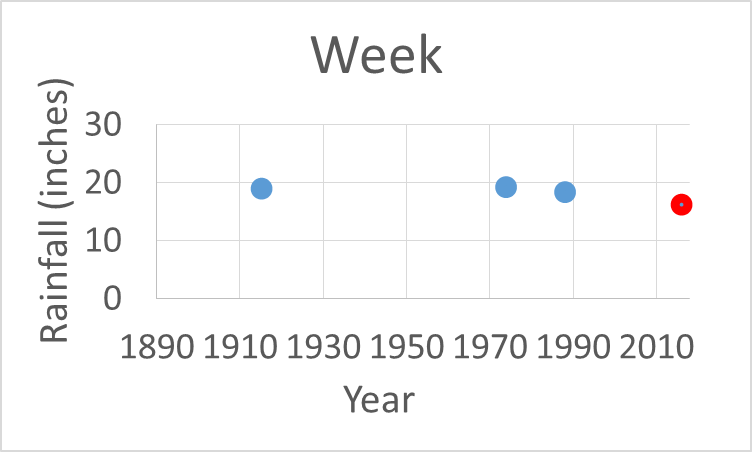 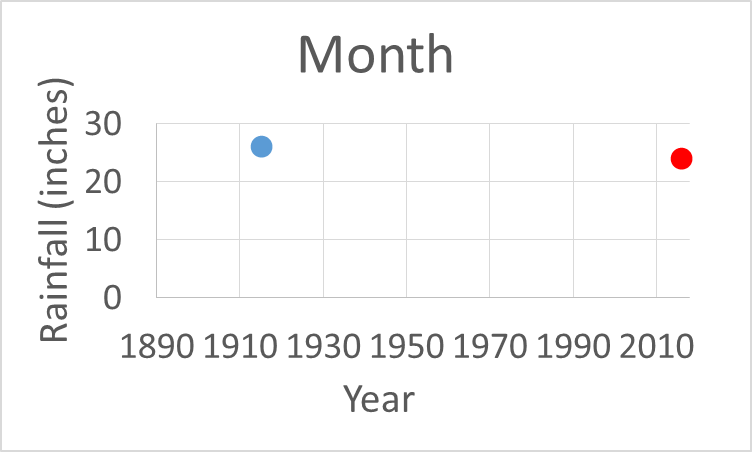 The 3-day and weekly totals for Hermine were only surpassed three times in the last 134 years
August 2016 was second highest month of rainfall on record
THE PLANlevel of service (LOS)
What we know:
Peak flows during Hermine:
AW/SW basins: 		84 MGD
All basins:			150 MGD
Hermine was a good stress test of our system
Highest 24-hour, 3-day, week and month rainfalls for past 134 years were 25% higher than Hermine
How we will determine LOS:
Calibrate the collection system model using Hermine data (complete August 2017 as part of Phase II project)
Run model simulations for worse-case scenarios (more intense storms, longer rainy seasons, groundwater rise, etc.)
Establish capacity vs cost matrix to inform LOS policy decision
THE PLANshort-term projects
THE PLANlong-term projects
THE PLAN5-year project summary
THE PLANThe results